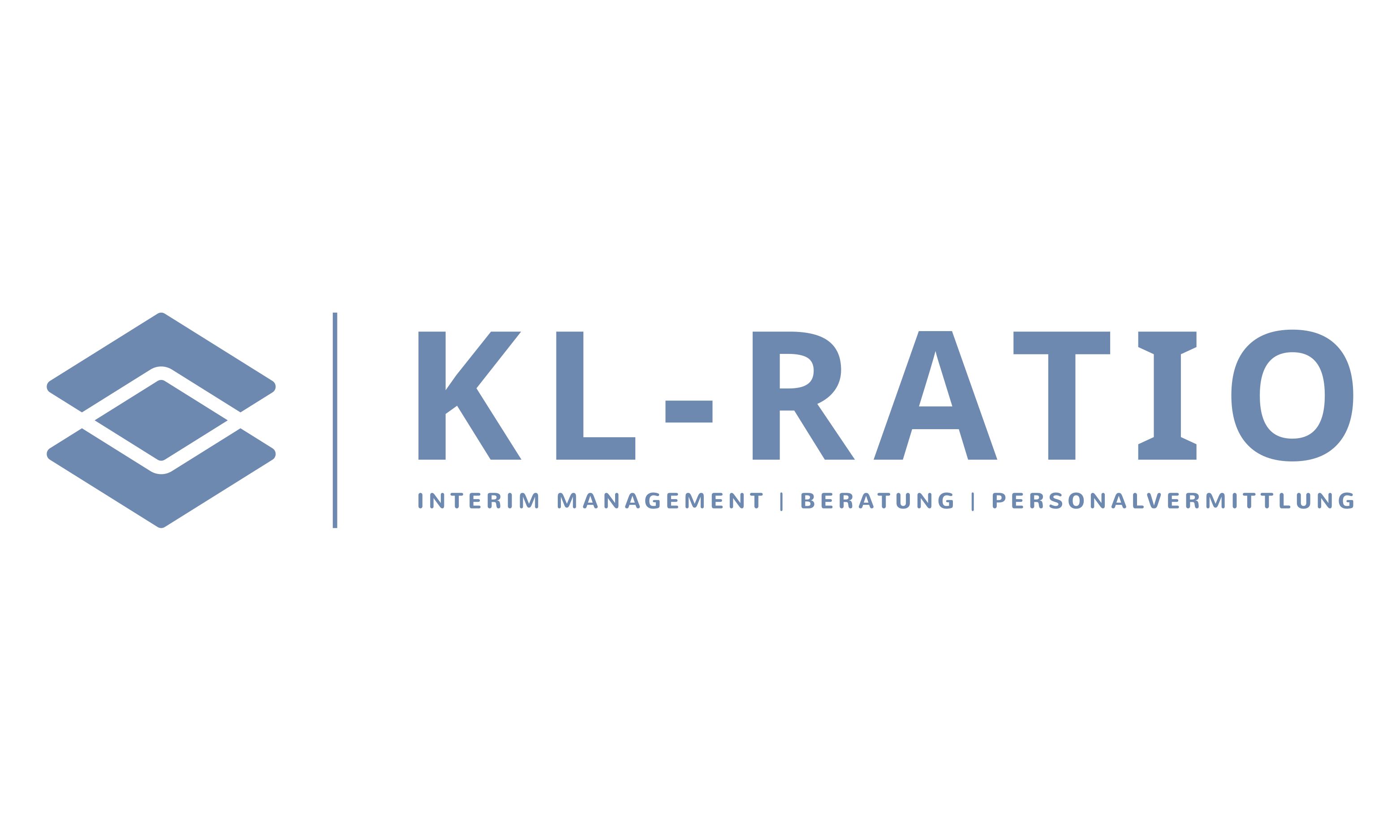 Lagerarbeiter/Produktionsmitarbeiter
Erfahrung:        Erfahrung in verschiedenen Branchen 
Ausbildung:      Wirtschaftsschule 
Sprachen:         Slowakisch / Tschechisch / Englisch 
Standort:          Deutschland, Österreich, Schweiz 
Branchen:         Verarbeitende Industrie / Lebensmittelbranche  
Job Nr:               Emilia 042023